Logične naloge
1. stopnja
ZAČNI!
Katera številka lahko nadomesti vprašaj,da bo povsod veljalo enako pravilo?
12
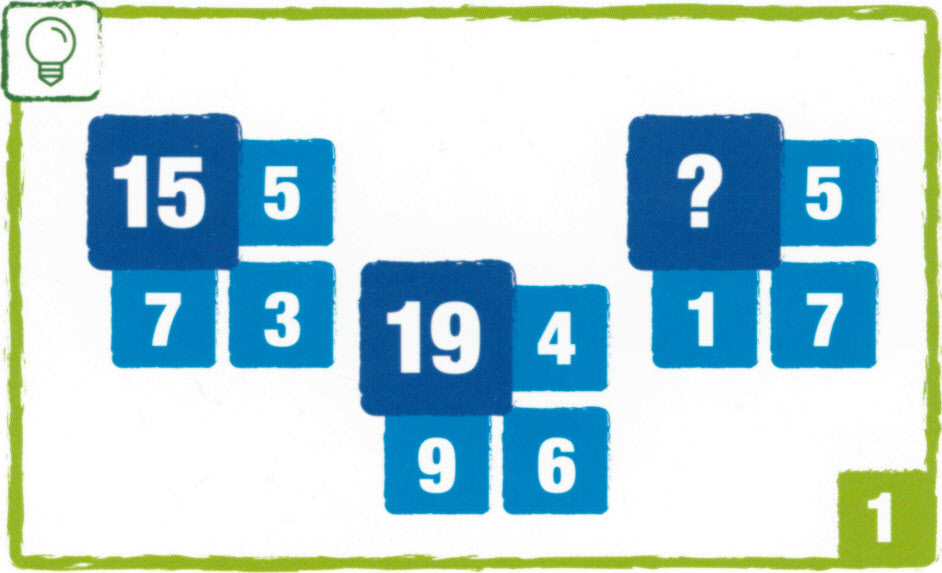 13
17
NAPREJ
Katera številka lahko nadomesti vprašaj,da bo pri vseh križih veljalo enako pravilo?
6
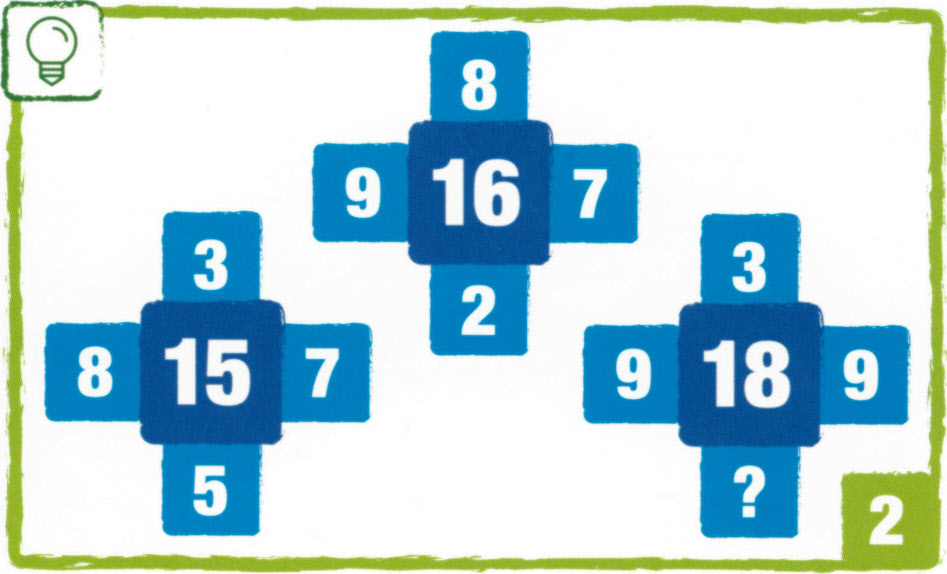 9
4
NAPREJ
Katera številka lahko nadomesti vprašaj,da se bo zaporedje pravilno nadaljevalo?
40
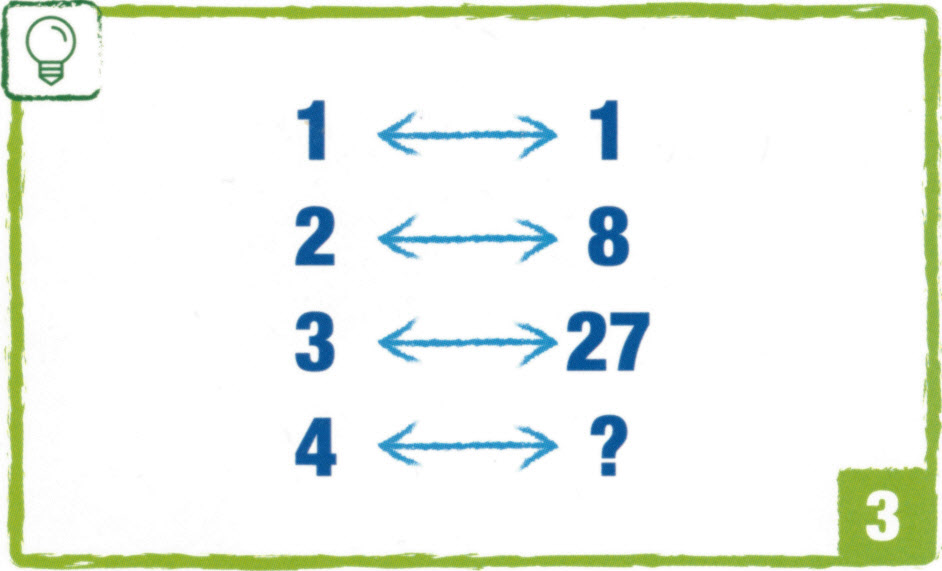 36
64
NAPREJ
Katera številka lahko nadomesti vprašaj,da bo pravilo veljalo pri vseh „t-jih“?
8
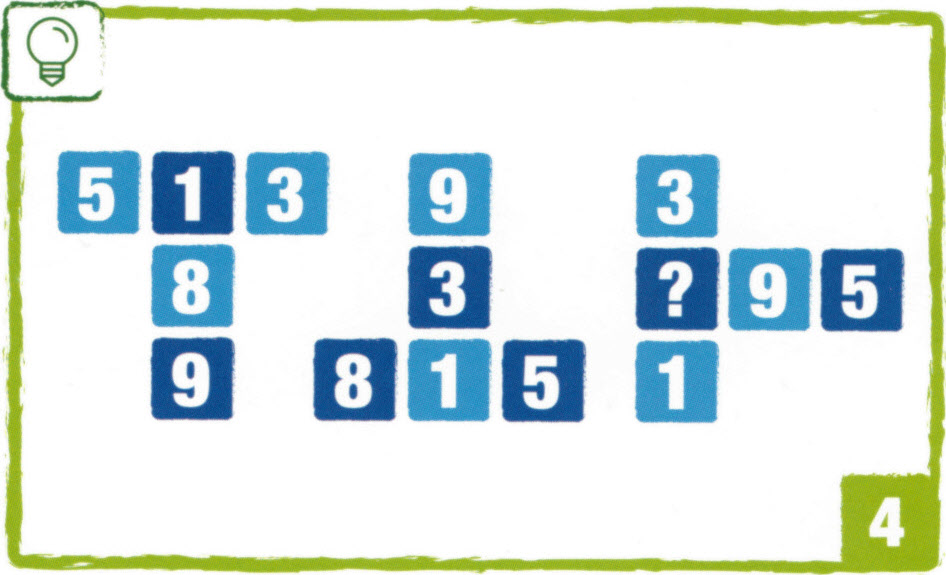 7
6
NAPREJ
Katera številka lahko nadomesti vprašaj,da bo pravilo veljalo za obe strani?
3
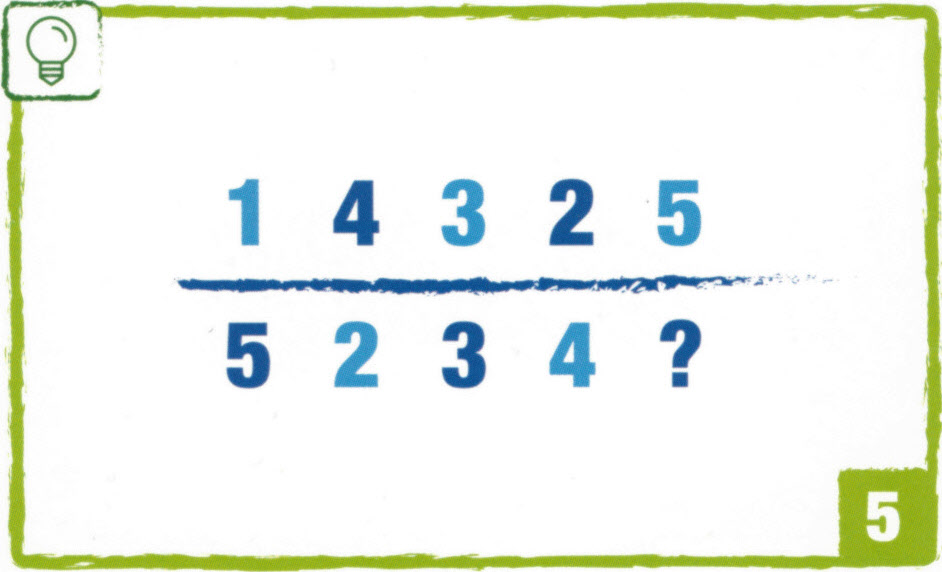 2
1
NAPREJ
Katera številka lahko nadomesti vprašaj,da bo pri vseh satnicah držalo isto pravilo?
8
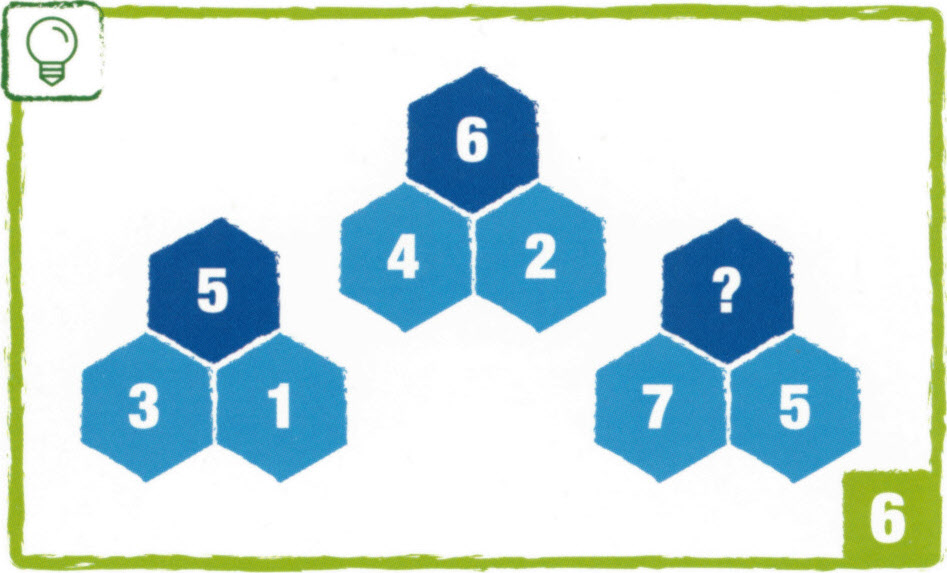 9
7
NAPREJ
Kateri znaki (računske operacije) nadomestijo vprašaje, da bo račun pravilen?
- × +
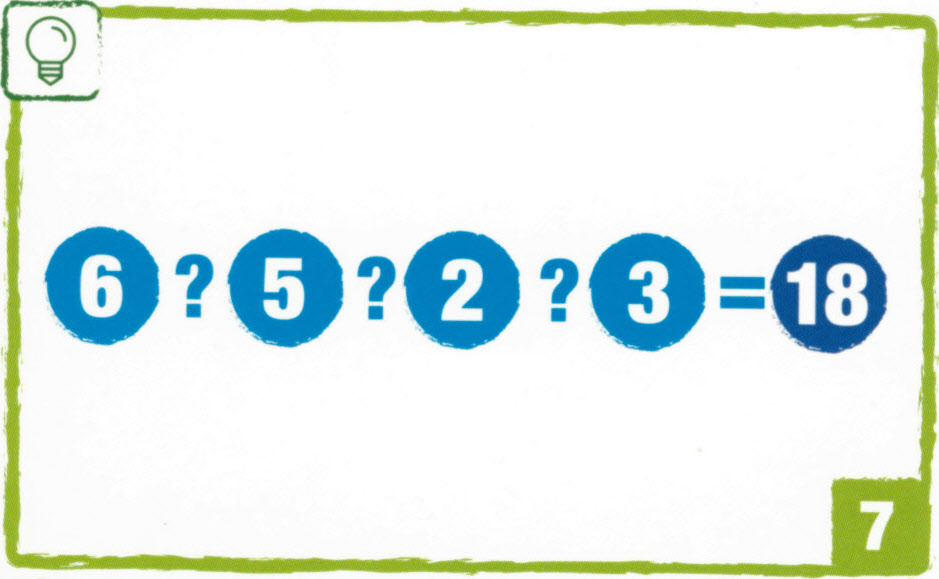 × ÷ +
× - +
NAPREJ
Kater simbol spada na mesto vprašaja?
A
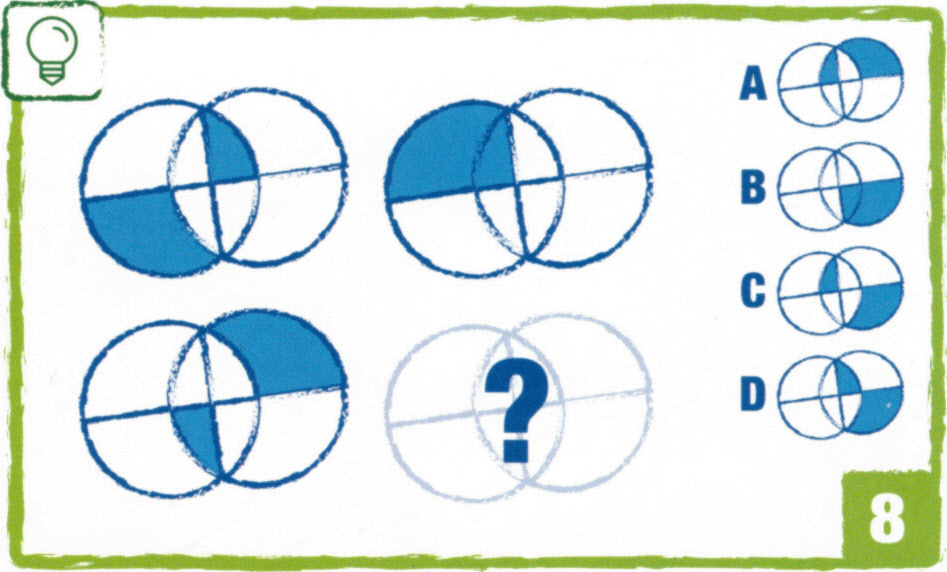 B
C
D
NAPREJ
Katera številka lahko nadomesti vprašaj,da bo zaporedje pravilno?
21
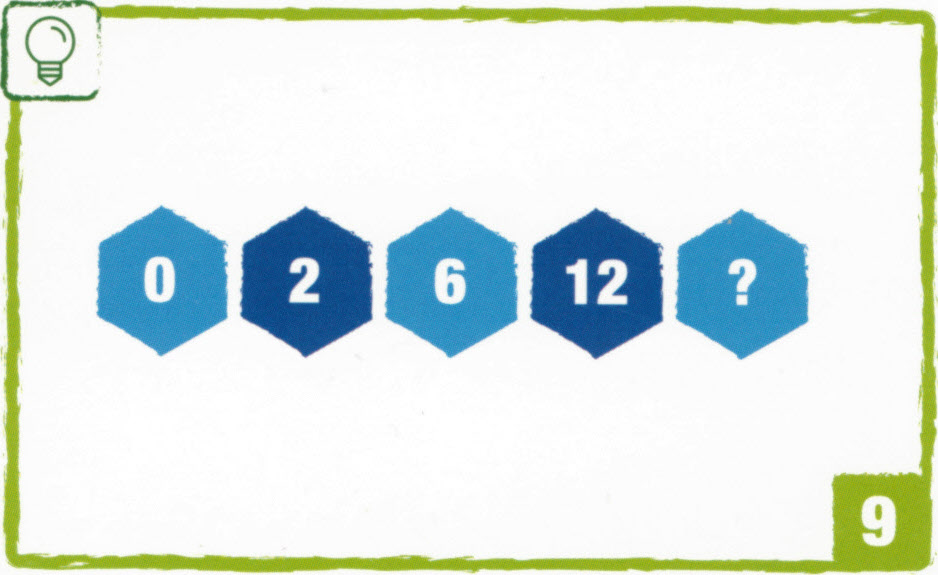 19
20
NAPREJ
Konec!
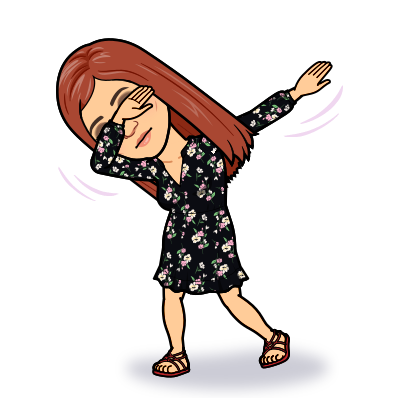 IGRAJ PONOVNO
ZAKLJUČI
PRAVILEN ODGOVOR!
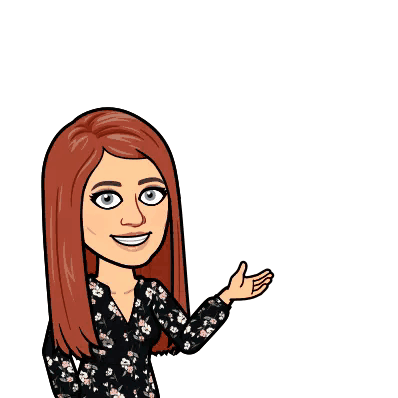 NAZAJ
NAPAČEN ODGOVOR!
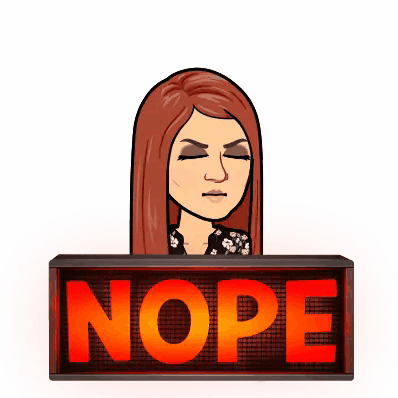 NAZAJ